第六单元  圆
圆的面积
第1课时
WWW.PPT818.COM
课题引入
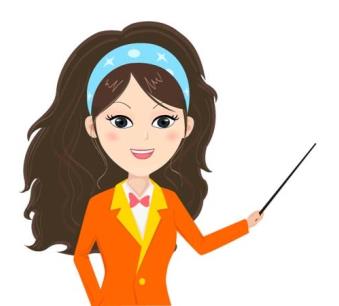 已经学过的平面图形面积计算公式。
a、b和h分别表示长、宽、高。
圆的面积公式是怎样的呢？
S=a×a
S=ah÷2
S=ah
S=ab
S=(a+b)h÷2
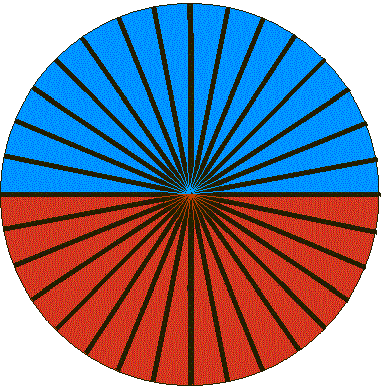 课题引入
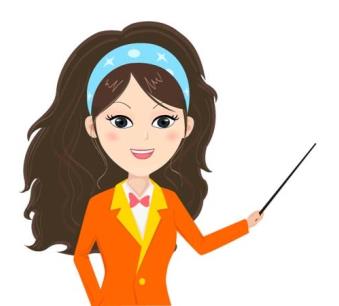 把圆转化成平行四边形求面积。
平行四边形的长相当于圆周长的一半，平行四边形的宽相当于圆的半径。
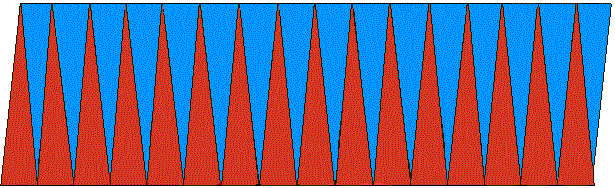 r
教学新知
d
o
r
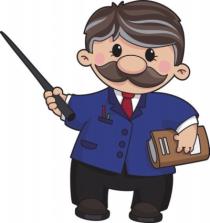 知识要点
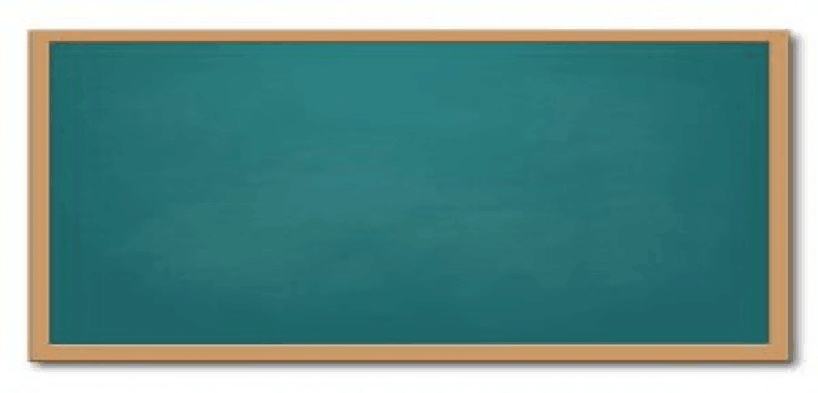 1.让学生经历操作、观察、填表、验证、讨论和归纳等数学活动的过程，探索并掌握圆的面积公式，能正确计算圆的面积，并能应用公式解决相关的简单实际问题，构建数学模型。
2.让学生进一步体验数学与生活的联系，感受用数学的方式解决实际问题的过程，提高学习数学的兴趣。
知识梳理
【例】在边长4厘米的正方形中画一个最大的圆，圆的面积是多少平方厘米？
【讲解】在边长4厘米的正方形中画一个最大的圆，圆的直径就是4厘米，所以圆的面积就是：3.14×（4÷2）2 =12.56平方厘米。
【方法小结】已知圆的半径求圆的面积，可以直接利用圆的面积公式来计算，圆的面积计算公式是：S = πr2 。
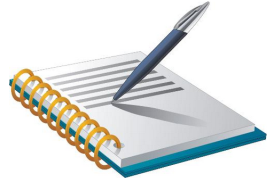 知识梳理
【小练习】
1. 一个圆的半径是4分米，这个圆的面积是多少平方分米？
2. 一个圆形水池的半径6米，这个圆形水池的面积是多少平方米？
【参考答案】1.50.24  2.113.04 。
知识点2：圆的面积计算公式（2），S=π×（d÷2）2 。
【例】一个圆形电子元件薄片，直径是 16 厘米。这个电子元件薄片的面积是多少平方厘米？
知识梳理
【讲解】3.14×（16÷2）2 =3.14×64=200.96平方厘米。
【方法小结】如果题目已知圆的直径要求圆的面积，首先求出圆的半径，接着再运用圆的面积公式进行计算；也可以直接利用已知直径求圆的面积公式来计算，计算公式是：S=π×（d÷2）2 。
【小练习】
1. 一个圆的直径是4厘米，这个圆的面积是多少平方厘米？
2. 一个圆形水池的直径12米，这个圆形水池的面积是多少平方米？
【参考答案】1.12.56  2.113.04。
课堂练习
1.口算并熟记。
102 =       52 =        62 =        22 =        32 = 
 42 =        12 =        72 =        82 =        92 =
100
36
4
9
25
81
64
16
1
49
2.判断：半圆的面积就是圆面积的一半。               （      ）
3.判断：直径4厘米的圆的周长与面积相等。         （      ）
4.判断：半径2厘米的圆，它的面积是12.56厘米。 （      ）
5.一元硬币的直径是1.2厘米，求它的周长和面积。
√
×
×
课堂练习
6.用篱笆围成一个半径是4米的圆形苗圃，苗圃的面积多少平方米？
边长6dm的正方形和直径为6dm的圆。
7.用一块边长6分米的正方形纸剪一个最大的圆，圆的面积是多少？
【参考答案】 28.26平方分米。这个圆的圆心是正方形两条对角线的交点，半径就是正方形边长的一半即3厘米,如图所示：
课堂练习
8.一根31.4米的绳子，用它围成的正方形面积大，还是围成圆的面积大？
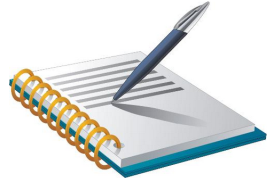 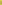 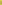 课后习题
1.（                                       ）叫做圆的面积。把圆沿着它的半径r分成若干等份，剪开后可以拼成一个近似的（               ），这个图形的长相当于圆周长的（                    ），用字母表示是（        ）；宽相当于圆的（              ），用字母表示是（     ）。所以圆的面积S＝(         )×(         ) ＝(            )。
2.一个圆的半径2厘米，它的周长是（ 　　    ）厘米；面积是（　　　  ）平方厘米。
圆所围成的平面图形的大小
平行四边形
圆周长的一半
圆的半径
12.56
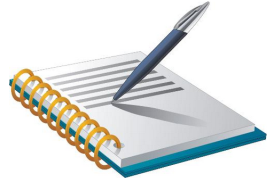 12.56
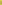 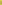 课后习题
3.一个圆的直径6米，半径（　　　）米，周长（　　　）米，面积（　　  　）平方米。
4.在长6分米，宽4分米的长方形中画一个最大的圆，圆的面积（   　　）平方分米。
5. 一种麦田的自动旋转喷灌器的射程是10米，它能喷灌的面积多少平方米？
3
18.84
28.26
12.56
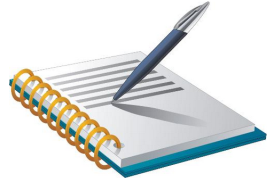 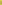 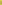 课后习题
6. 一根长5米的绳子系着一只羊，栓在草地中央的树桩上，羊吃草的面积最多是多少平方米？
7. 一个半径10米的圆形花坛，它的占地面积是多少平方米？在它的一周围一圈篱笆，篱笆长多少米？
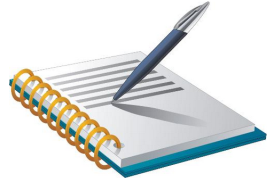 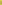 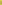 课后习题
8.求下面左图的周长。（单位：厘米）
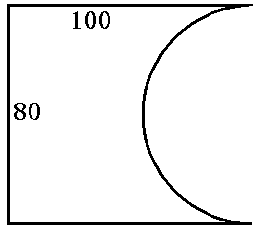 【参考答案】 200+80+3.14×80÷2＝405.6（厘米）。
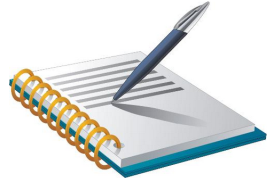 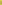 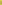 课后习题
9. 求上面右图阴影部分面积：（单位：厘米）。
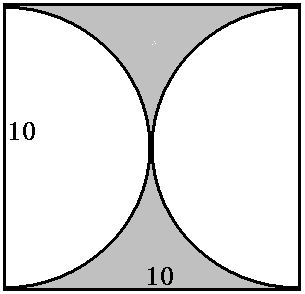 【参考答案】9.21.5平方厘米  讲评：阴影部分面积等于正方形的面积减去一个圆的面积，圆的直径就是正方形的边长。